Prosjekt: TrebedrifterMøre og Romsdal
Inger-Marie Svingeset 
Norsk Bygdesagforening
admin@sag.no
www.sag.no/trebedrifter
Om oss
Stifta i 1987
Bransjeforening for små- og mellomstore sagbruk og treforedlingsbedrifter
Medlemmer fordelt over heile Noreg
Arrangerer kurs, studieturar og fagdagar
Prosjektarbeid til nytte for våre medlemsbedrifter
Medlemsbladet Sagbladet
1,4 årsverk
Om Norske bygdesager
Pr dato har Norsk Bygdesagforening ca. 250 medlemmar, derav 17 i Møre og Romsdal
Bedrifter med omsetning frå 0 til 350 mill. 
Stor andel små bedrifter
Mest spesialproduksjon- eit nødvendig supplement til storindustrien og standardvarene
Bedrifter med høg materialkunnskap og svært fleksibel produksjon
Bakgrunn for prosjektet
Arbeid med strategisk plan for Norsk Bygdesagforening
Korleis kan vi bruke ressursane best mogleg for våre medlemmar?
Seminarserie der vi inviterte mange aktørar frå heile verdikjeda
Oppsummmert frå seminarserien
Vi treng hjelp til marknadsføring- vi er  for lite synlege, vanskeleg å nå ut i marknaden
Vi treng hjelp til nettverksbygging/møteplassar
For lite samarbeid og kunnskap om andre aktørar i lokale verdikjeder
Pilotprosjekt i Vestland
Prosjektet fekk økonomisk støtte frå Statsforvaltaren i Sogn og Fjordane og Vestland FK. 
Registrering av «alle trebedrifter» i Vestland
Samla nær 200 bedrifter i ein database
Databasen godt mottatt og Møre og Romsdal melde si interesse
Prosjekt: kartlegging av skog- og trebedrifter i Møre og Romsdal
Støtta av Tredriveren i Møre og Romsdal og M&R Fylkeskommune
Kartlegginga gjennomført i 2023
Gjennomføring av prosjektet
Innsamling  av kontaktinformasjon på målgruppa
Utarbeiding av spørreskjema
Utsending og oppfølging av spørreskjema
Synleggjering av resultat – Svarprosent
Måloppnåing – oppsummering
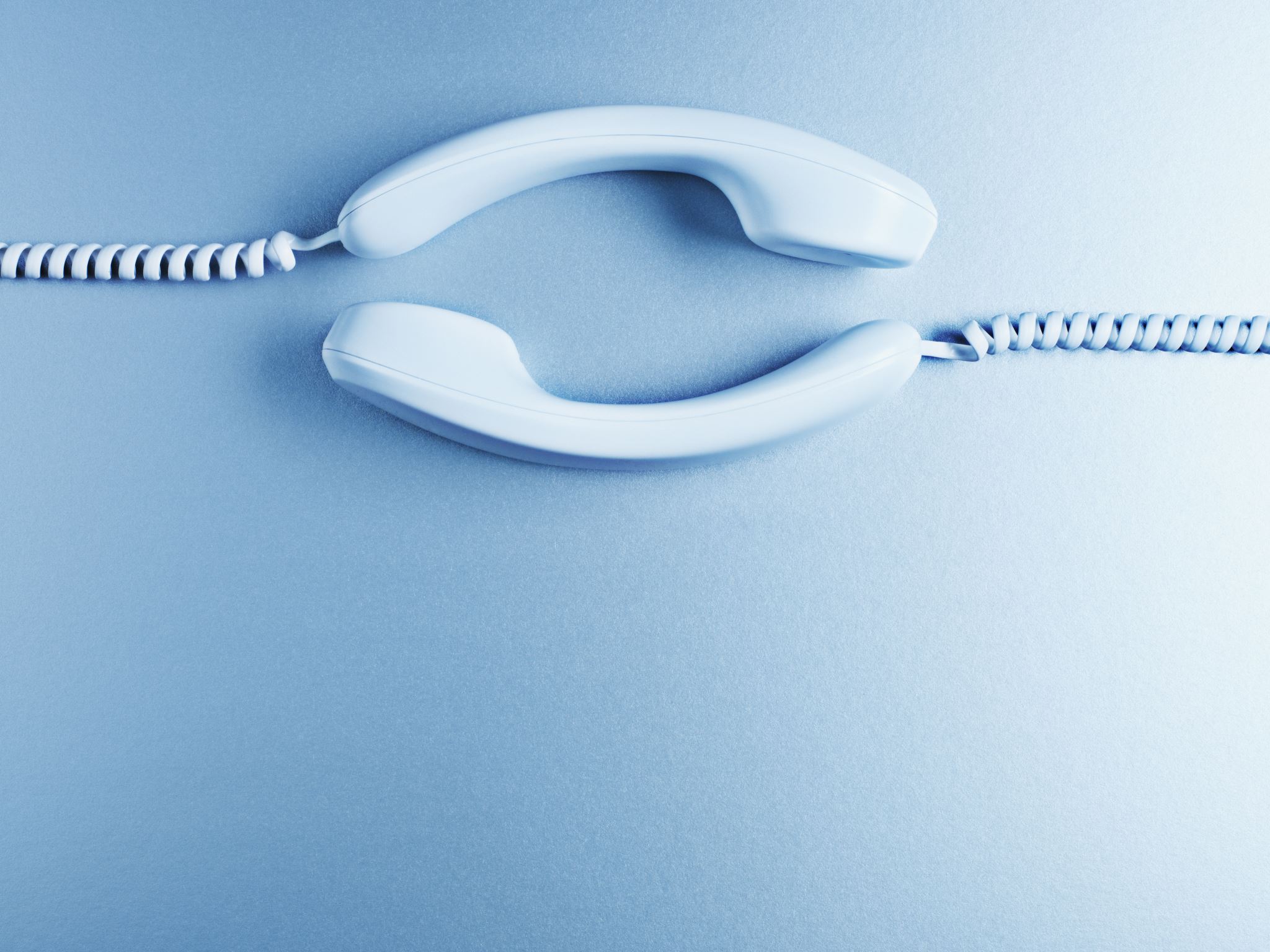 Innsamling av kontaktinformasjon om målgruppa
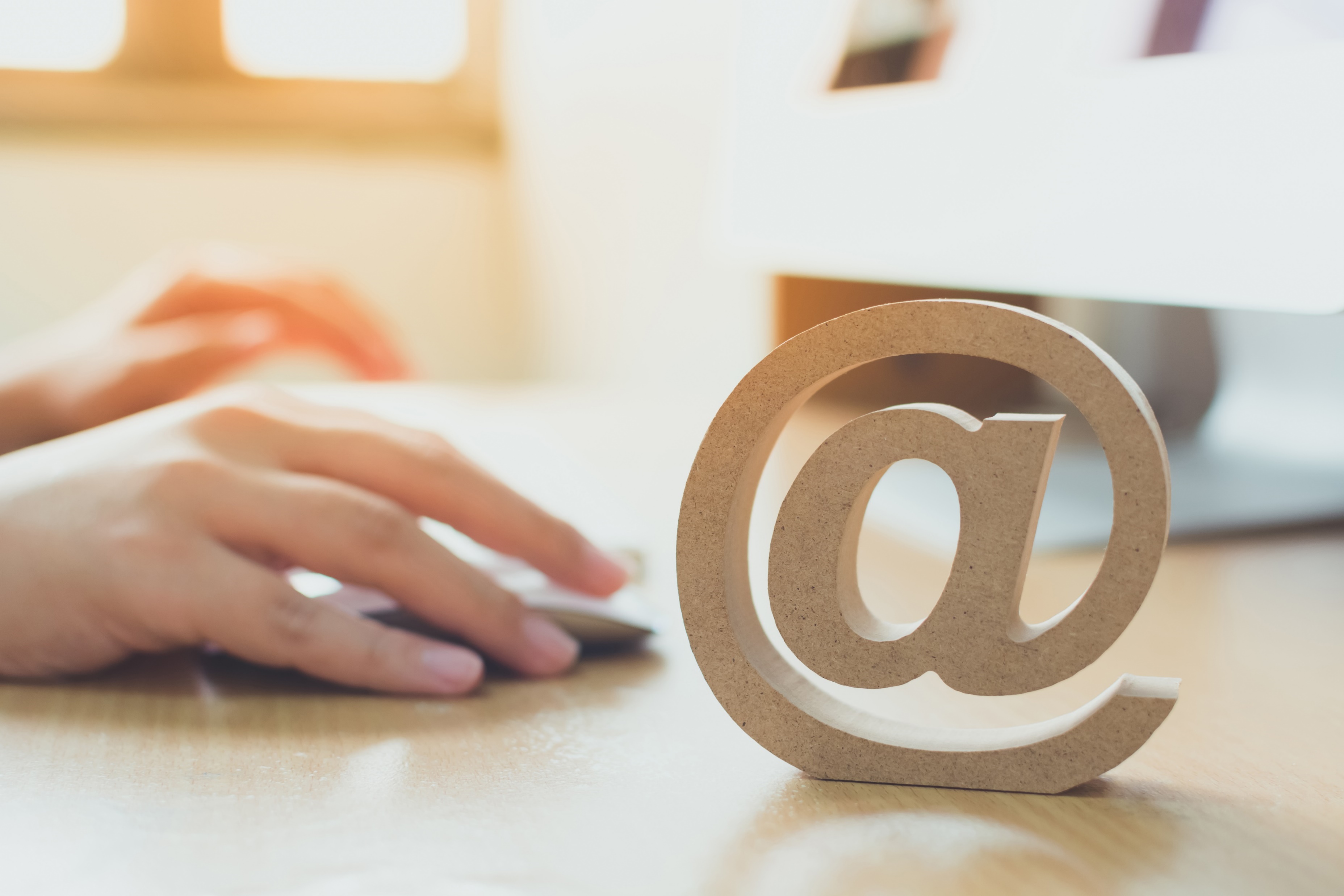 Kontakt med kommunar / hoppid-kontaktar / Fylkeskommunen / Norske trevarer, div. medlemslister, kontaktpersonar osv
“Vasking” av lister
Ringte dei fleste aktørane for å få e-post
Sat igjen med 299 aktørar i bransjen med e-postadresser
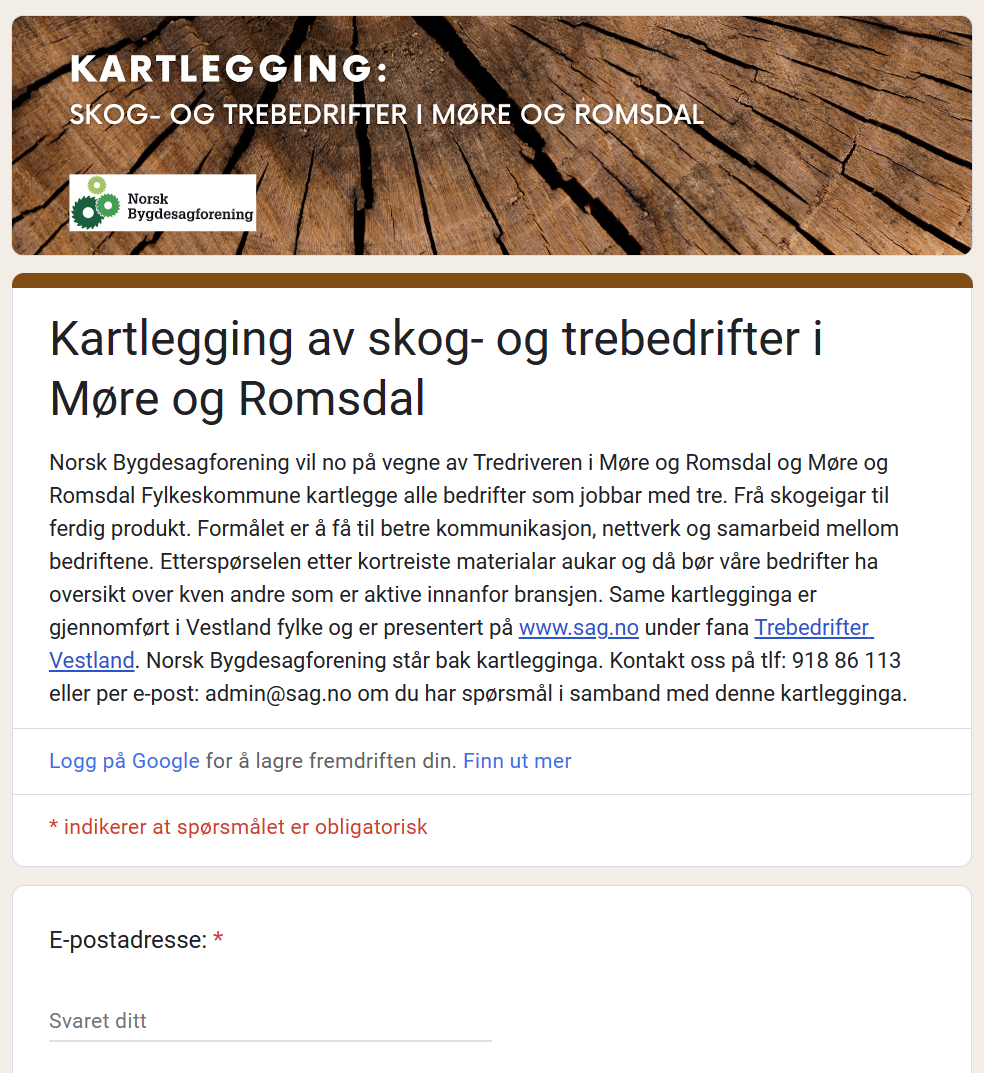 Utarbeiding av spørreskjema
Utgangspunkt i skjema for Vestland
Google Forms
Enklast mogeleg for kvar enkelt å svare
Synleggjering av resultat
Svarprosent på 50%
Måloppnåing - oppsummering
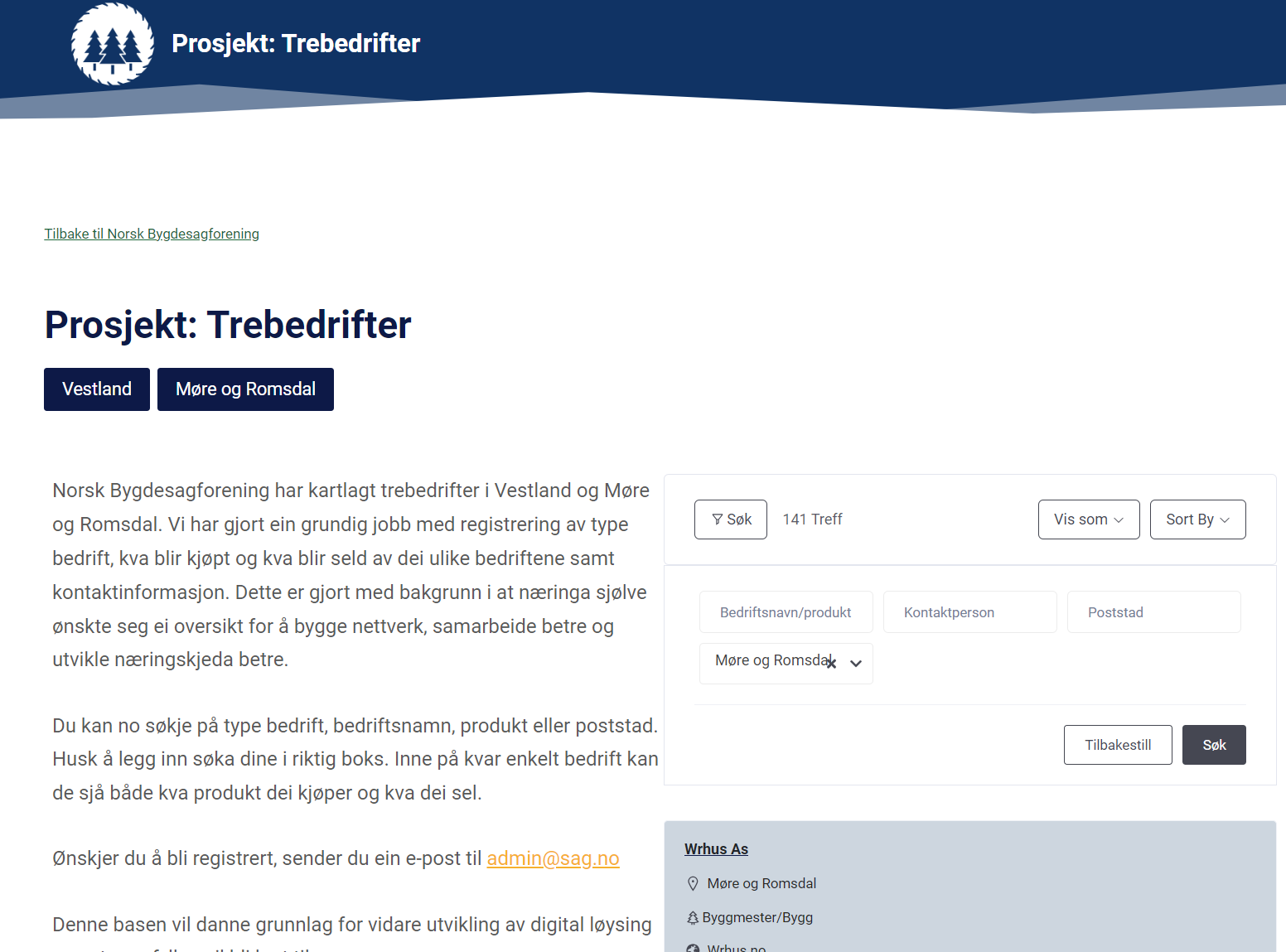 Innhenting av informasjon om aktive aktørar med kontaktinfo og produkt på 146 bedrifter.
Tilgjengeleg på vår nettside: www.sag.no/trebedrifter
Vegen vidare
Gode tilbakemeldingar frå bransjen og vi arbeider no med nytt stort prosjekt «Digital Marknadsplass»
Eit samarbeid med Norske Trevarer, Agder Tresenter og Tredriveren i Møre og Romsdal og Norsk Bygdesagforening
Prosjektet støtta med Kystskogmidlar og frå Innovasjon Norge og dermed fullfinansiert.
Vegen vidare
Skal bli ein felles portal for alle trebedrifter i Vestland, Møre og Romsdal, Agder og Rogaland. Fleire fylker etter kvart?
Presentere kvar enkelt bedrift på ein god og profesjonell måte. Kontaktopplysningar vesentleg. 
Presentere kva kvar enkelt aktør både kjøper og selger av produkt og tenester
Gode søke- og listefunksjonar, samt geografi
Vi startar det praktiske arbeidet  i samarbeid med valt IT leverandør i desse dagar og skal samarbeide bredt i verdikjeda for å få ein mest mogleg nyttig portal for næringsaktørane. Bedriftene i Møre og Romsdal vil bli involvert i utviklinga.
Takk for invitasjon og merksemd